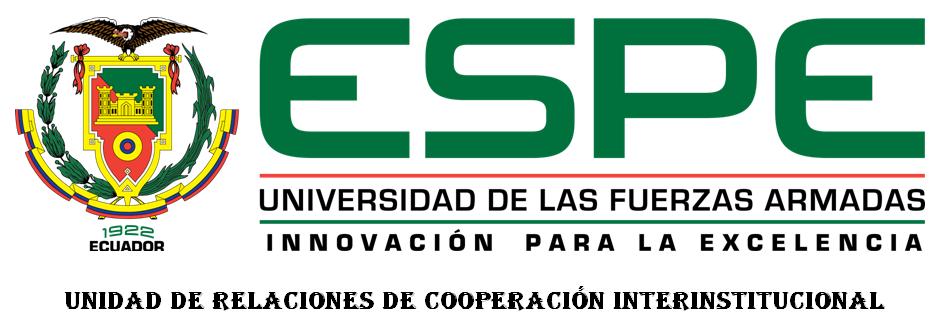 Departamento de Eléctrica,  Electrónica  y Telecomunicaciones

Carrera de Ingeniería en Electrónica, Automatización y Control
DISEÑO E IMPLEMENTACIÓN DE UN SISTEMA DE ENTRENAMIENTO DOMÓTICO CONTROLADO MEDIANTE EL SOFTWARE IRIDIUM
Autora:   Daniela Alejandra Suntasig Porras
	
Director: Ing. Rodolfo Xavier Gordillo Orquera, PhD. 

SANGOLQUÍ – ECUADOR
1
Contenido
1
ANTECEDENTES
2
JUSTIFICACIÓN E IMPORTANCIA
3
OBJETIVOS
4
INTRODUCCIÓN A BUSPRO
5
DISEÑO DEL SISTEMA DE ENTRENAMIENTO
6
IMPLEMENTACIÓN DEL SISTEMA DE ENTRENAMIENTO
7
EVALUACIÓN DEL SISTEMA DE ENTRENAMIENTO
8
CONCLUSIONES Y RECOMENDACIONES
2
Antecedentes
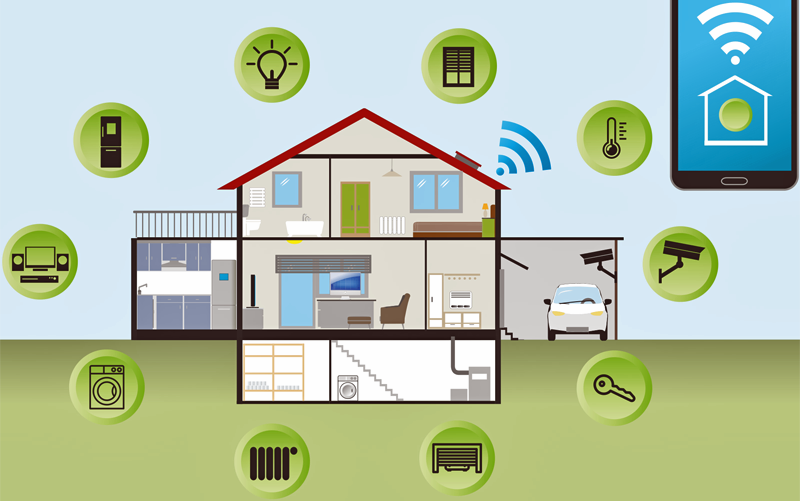 Mejorar el estilo de vida del usuario.
 HDL nos permite automatizar e integrar sistemas domóticos. 
 Control mediante una HMI amigable con el usuario.
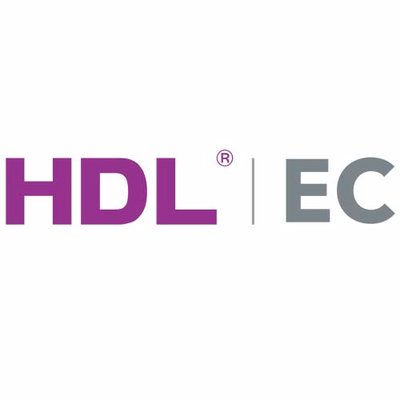 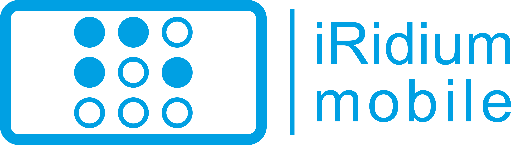 3
Justificación e Importancia
4
Objetivos
OBJETIVO GENERAL 

Diseñar e implementar un sistema de entrenamiento Domótico controlado mediante el software Iridium.
OBJETIVOS ESPECÍFICOS
Establecer las mejores características y funcionalidades para cada uno de los componentes de hardware y software necesarios para el diseño e implementación del sistema de entrenamiento Domótico.
Diseñar un manual de usuario para la configuración y programación del sistema de entrenamiento Domótico.
Diseñar un sistema mediante el cual los usuarios y estudiantes realicen las interconexiones entre los equipos de manera rápida y sencilla.
Fomentar en interés de los usuarios y estudiantes en el área de Domótica con uso de tecnología de la marca HDL.
5
Introducción Buspro
Una solución basada en el sistema HDL Buspro consiste en una red central con conexión a Ethernet y una red de bus bidireccional utilizando cable HDL Buspro.
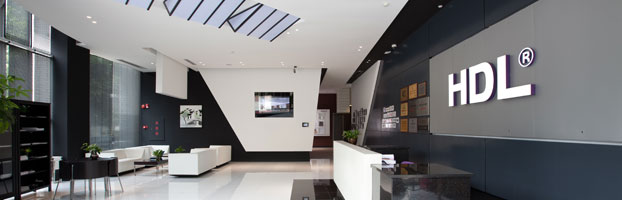 6
[Speaker Notes: Buspro system is a home/building automation system developed by HDL, can be used to control lighting, blinds, HVAC, TV, background music, home theatre devices, security, irrigation, power metering, etc.]
Introducción Buspro
255 subredes 
 Cada subred 255 dispositivos 
 Votaje funcionamiento: 24 VDC
 Sistema de control distribuido 
 Cable buspro: 1000 metros y 64 dispositivos 
Topología: PUNTO A PUNTO
7
[Speaker Notes: Buspro system is a home/building automation system developed by HDL, can be used to control lighting, blinds, HVAC, TV, background music, home theatre devices, security, irrigation, power metering, etc.]
Diseño sistema de entrenamiento
El sistema de entrenamiento tiene las características de: 
* Escalable                                              * Facilidad de movimiento
* Facilidad de mantenimiento             * Independiente 
* Estructura ergonómica                      * Protecciones
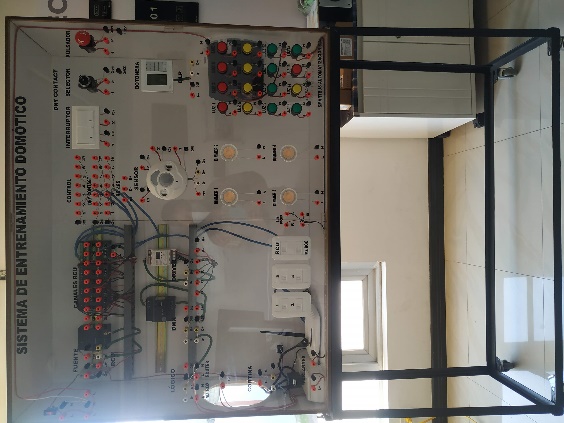 Utiliza comunicación BUSPRO: 
* Conexión punto a punto                                             
* Protocolo libre
* Integración con otros sistemas de comunicación domótica
Cumple con la norma: IEC 61439
8
[Speaker Notes: Descripción general del sistema de entrenamiento]
Diseño de la estructura
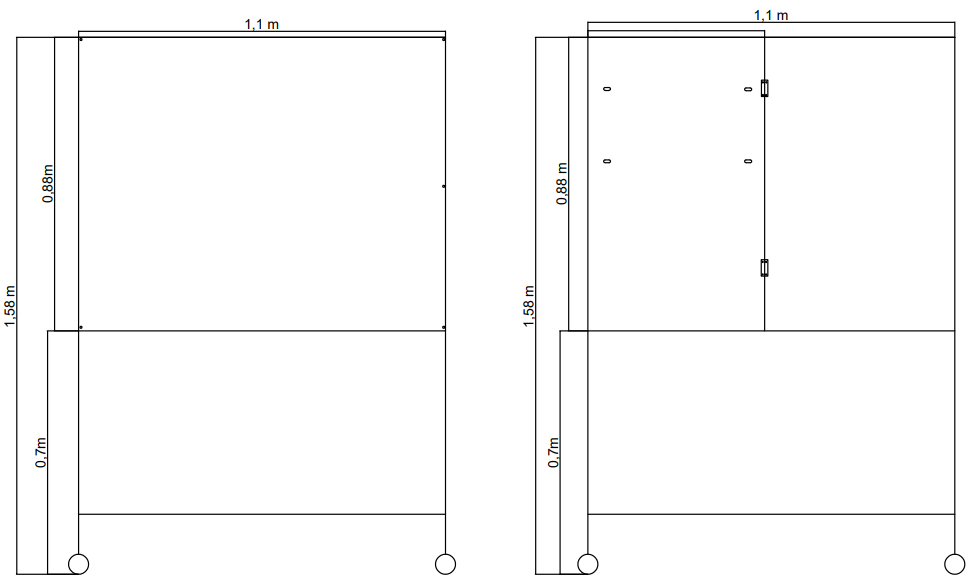 9
Diseño de Hardware: Equipos
10
Diseño de la Interfaz
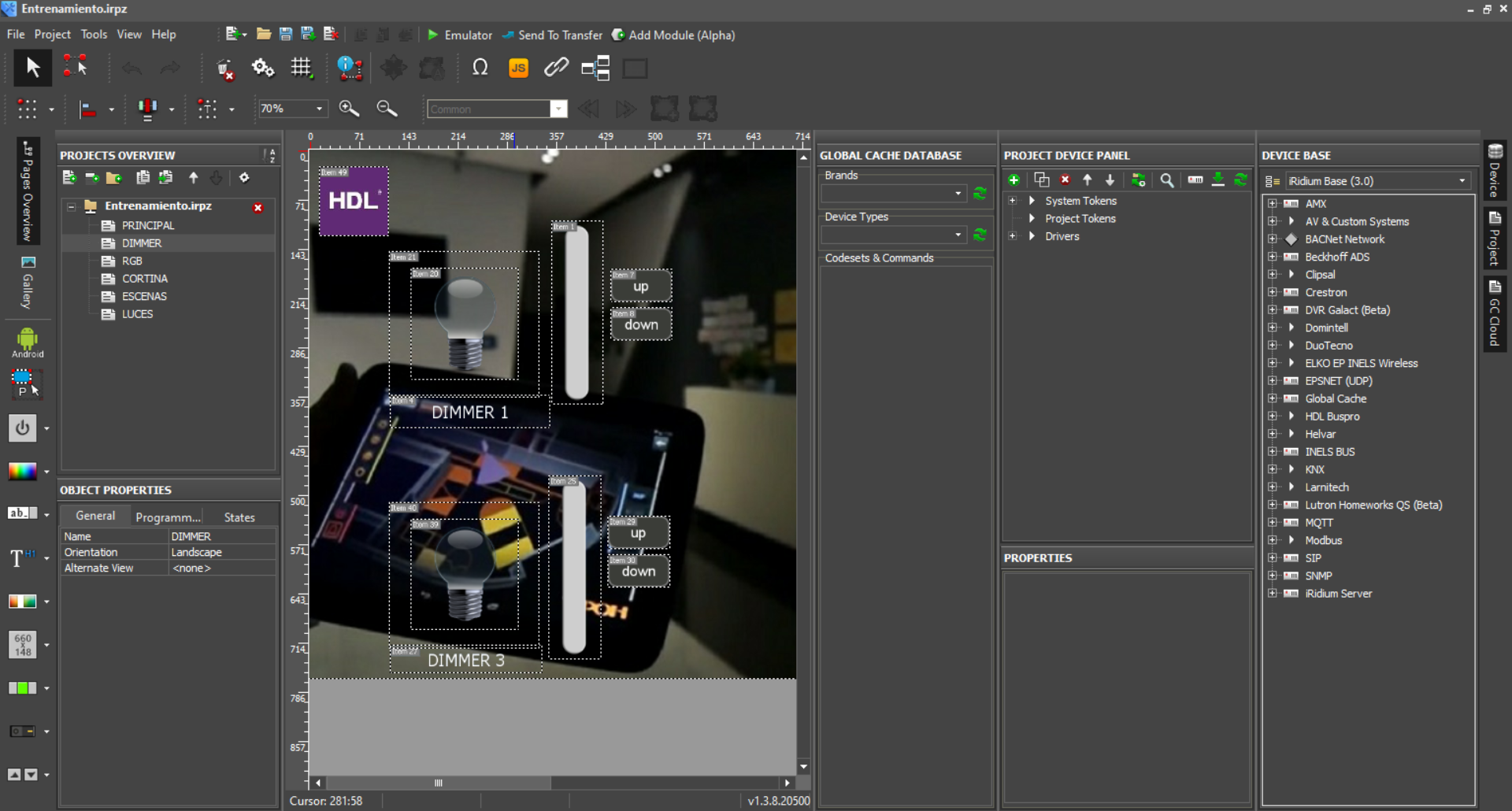 Didáctica para interactuar y controlar el sistema de entrenamiento.
 Sincronización con los equipos del sistema de entrenamiento. 
 Facilitar al usuario el control, la visualización y funcionalidad del sistema de entrenamiento. 
 Navegación jerárquica
Menú de herramientas de desarrollo de la interfaz
Carga al servidor de Iridium
Paginas de desarrollo
Comandos programables de los elementos de la interfaz.
Equipos y protocolos domóticos de la interfaz Iridium
Características de los elementos de la interfaz.
INTERFAZ (HMI)
11
Navegación interfaz
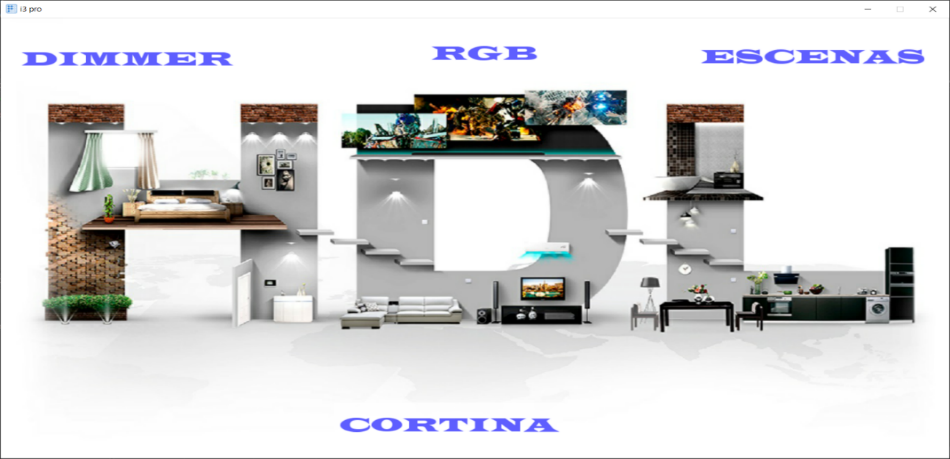 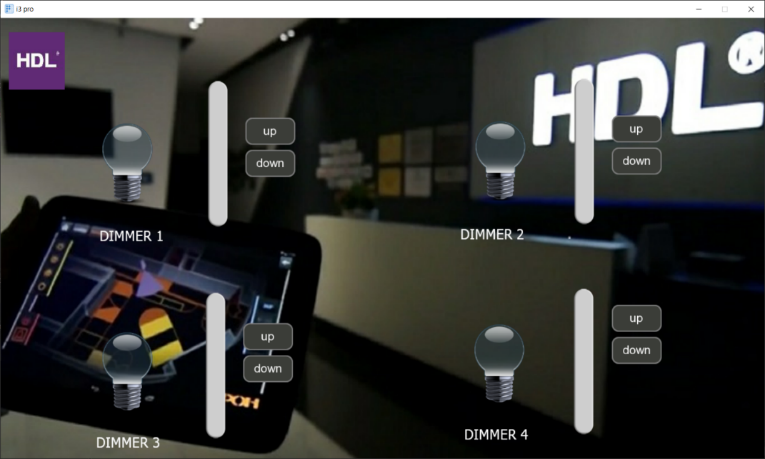 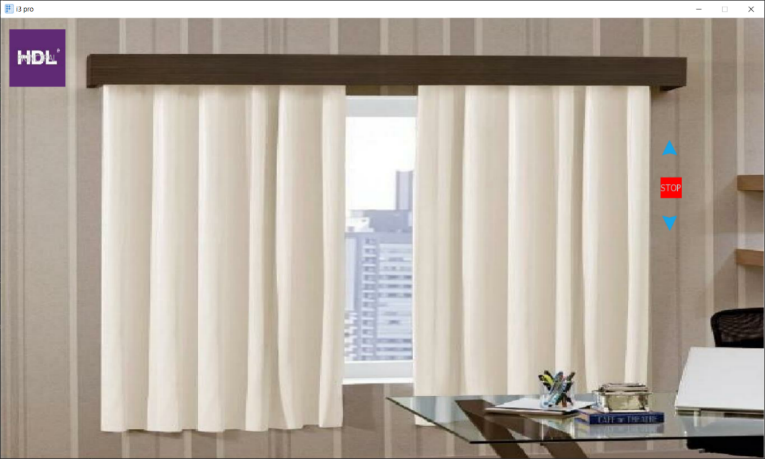 Pantalla principal
Pantalla DIMMER
Pantalla CORTINA
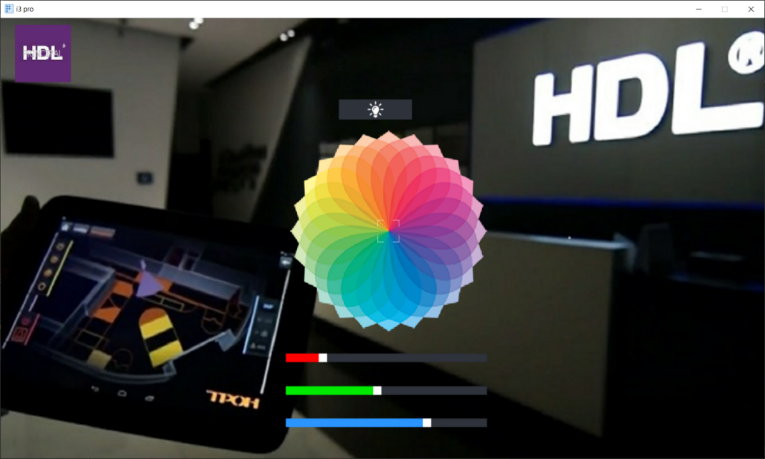 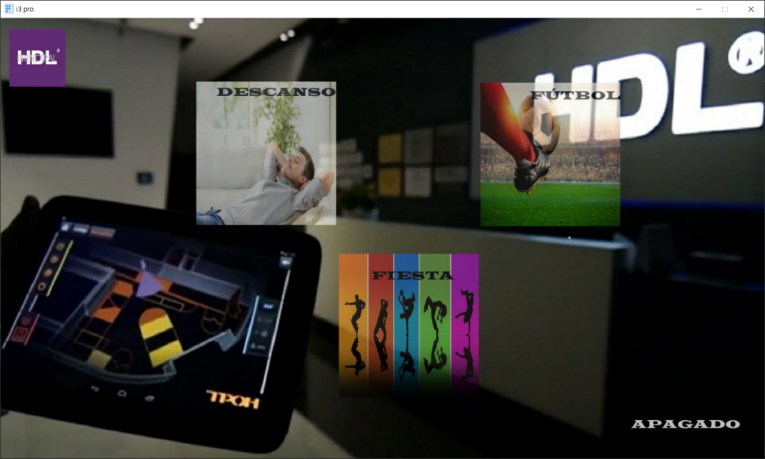 12
Pantalla RGB
Pantalla ESCENAS
[Speaker Notes: Distribución de los elementos]
Implementación del sistema de entrenamiento
Dos secciones:
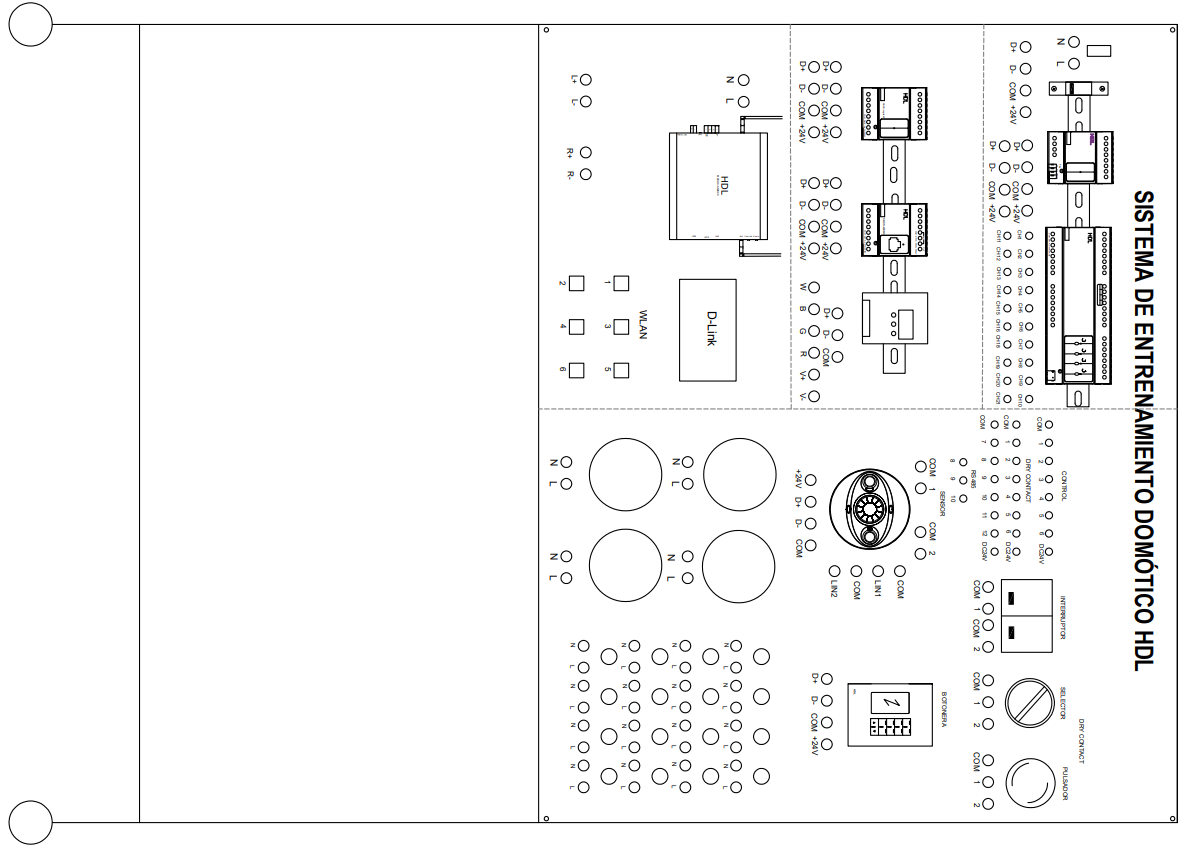 PRIMERA 
Parte izquierda, se encuentran los equipos domoticos y de protección.
SEGUNDA
Parte derecha, se encuentran los accesorios eléctricos y electrónicos.
13
[Speaker Notes: Distribución de los elementos]
Primera sección:
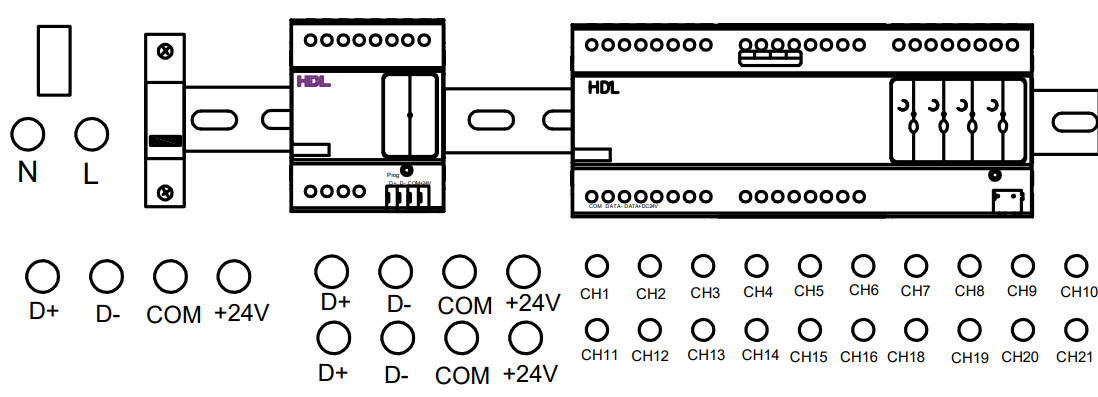 14
Primera sección:
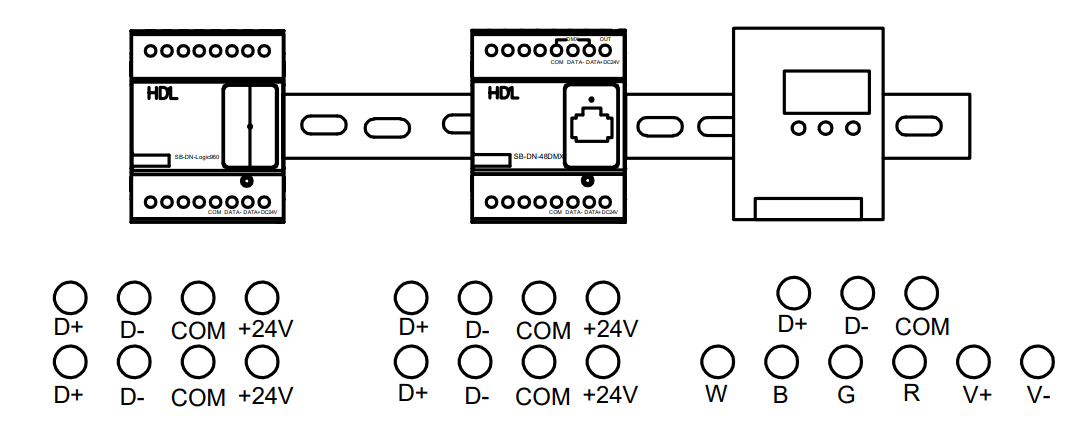 15
Primera sección:
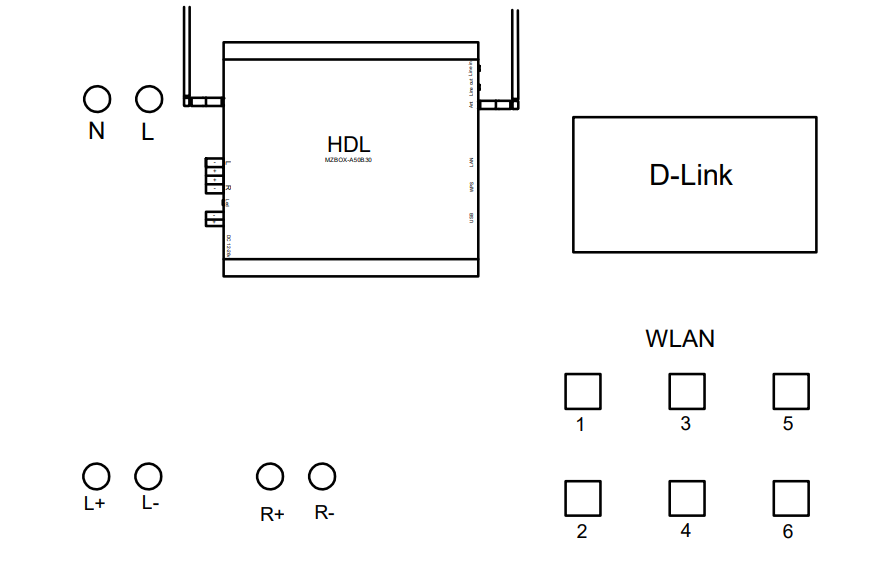 16
Segunda sección:
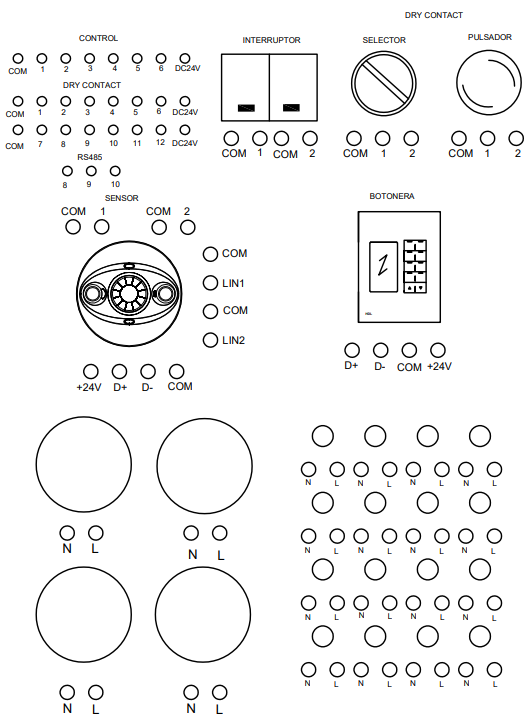 17
Conexión sistema de entrenamiento
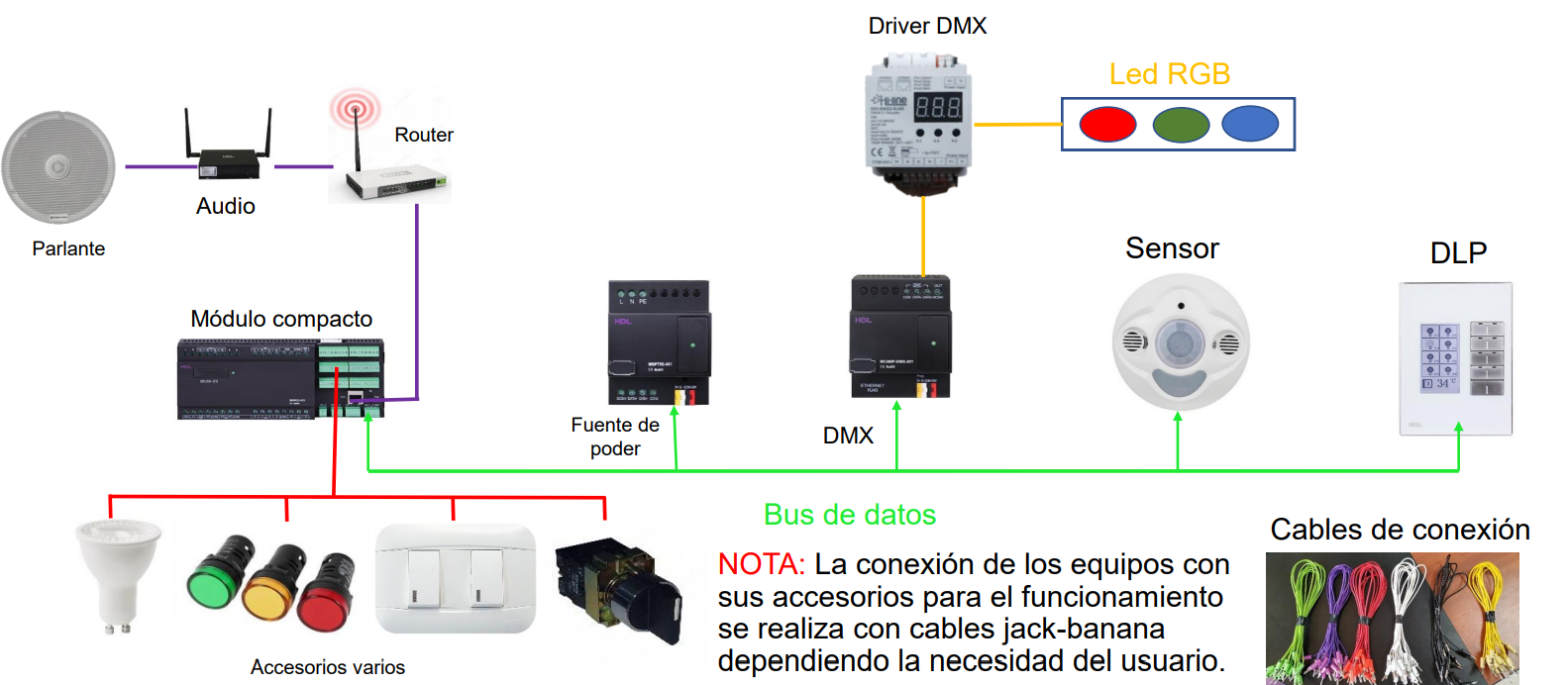 18
Evaluación sistema de entrenamiento
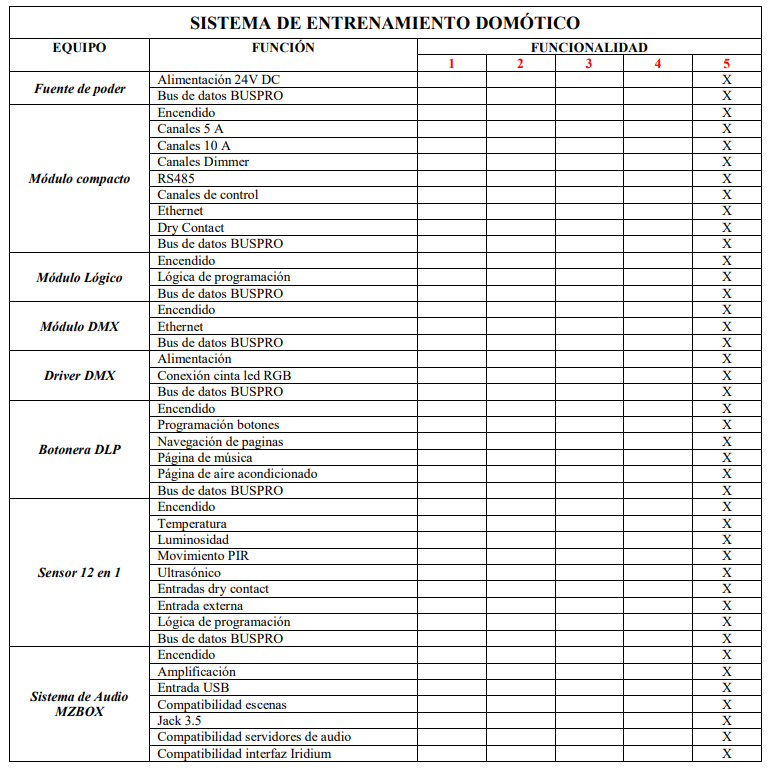 19
Conexionado del sistema de entrenamiento domótico
Evaluación sistema de entrenamiento
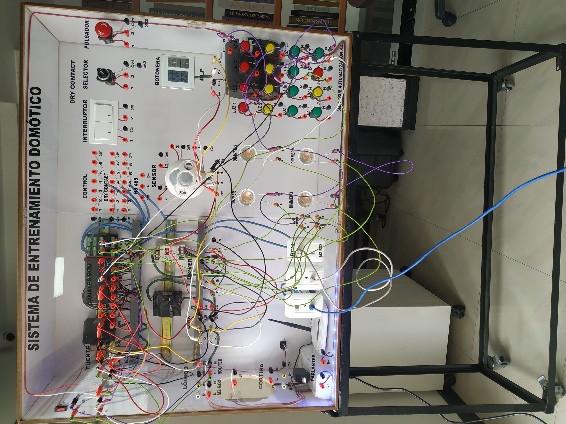 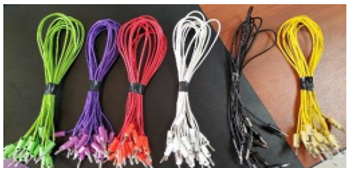 Cables banana
20
Encendido / Apagado luces dimmer y luces piloto
Encendido / Apagado luz led RGB
Evaluación sistema de entrenamiento
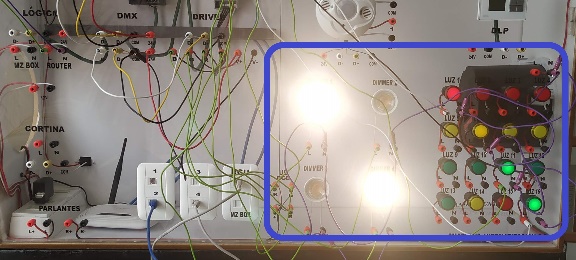 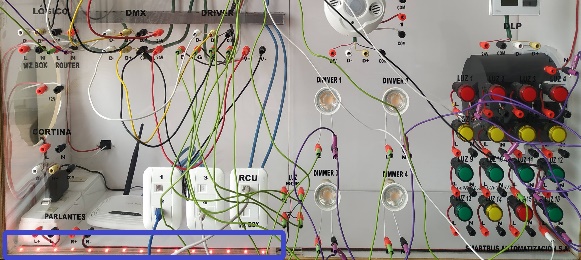 21
Conexión Dry contact
Conexión Entradas de control
Control botonera y sensor
Evaluación sistema de entrenamiento
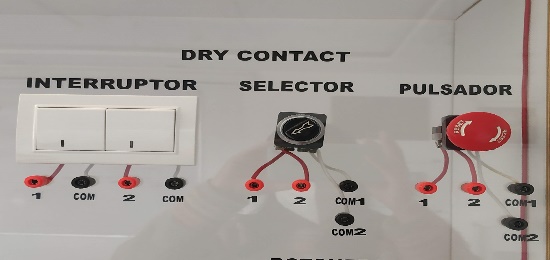 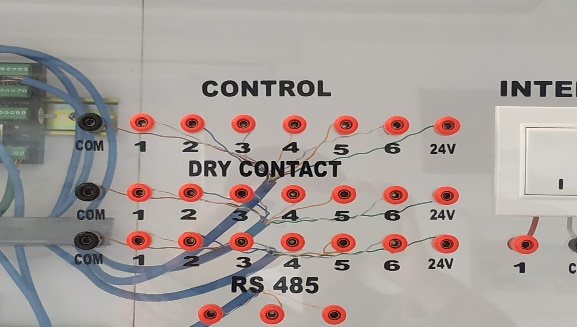 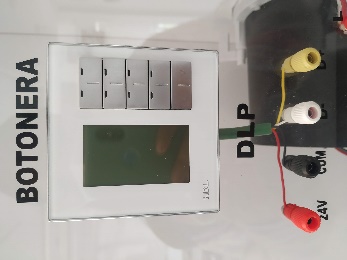 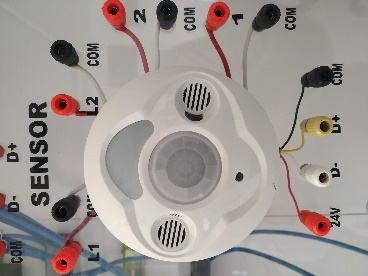 22
Encendido / Apagado escenas
Evaluación sistema de entrenamiento
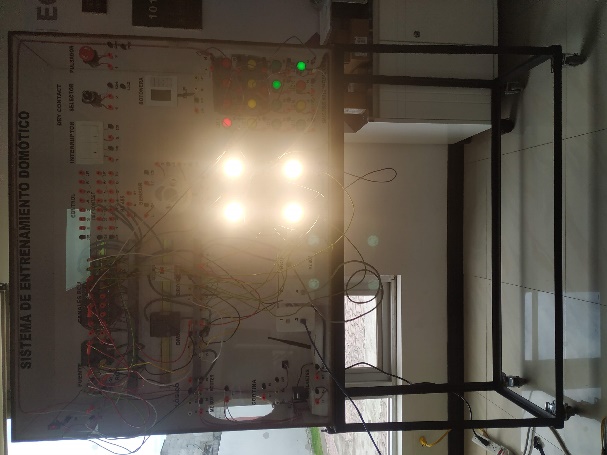 23
Evaluación sistema de entrenamiento
24
Conclusiones
Se diseñó e implementó un sistema de entrenamiento Domótico mediante HDL Buspro que permite simular sistemas de automatización residencial, hotelera y comercial de una manera didáctica ya que tiene los equipos y accesorios necesarios para realizar un proyecto real. 
 Se controla el sistema de entrenamiento Domótico a través de la interfaz de Iridium la cual está diseñada y pre programada para que el usuario pueda interactuar de manera eficaz y rápida con el sistema de entrenamiento Domótico. 
 Se diseñó un sistema de entrenamiento con una estructura sencilla y práctica para que el usuario realice las interconexiones de manera rápida y para poder realizar el mantenimiento requerido con facilidad. 
 Se diseñó un manual de usuario orientado para que el usuario no tenga dificultad al momento de empezar a usar el sistema de entrenamiento domótico y pueda probar de manera correcta las funciones del mismo. 
 La implementación del sistema de entrenamiento Domótico resultó un aporte didáctico para poder conocer la marca HDL como una herramienta de aprendizaje que facilita la experiencia práctica en Domótica a usuarios y estudiantes interesados en el área. 
 Se fomentó el interés en los usuarios en el área de Dómotica con el uso de la tecnología de la marca HDL gracias a las prestaciones que ésta provee y a la facilidad de integración con otros sistemas inteligentes.
25
Recomendaciones
Se recomienda realizar inspecciones al sistema de entrenamiento Domótico para garantizar su funcionamiento óptimo, con la finalidad de poder reemplazar dispositivos o accesorios en caso de ser necesario y mantener en buen estado a la estructura. 
 Revisar los datasheets de los equipos HDL para ampliar los conocimientos en la marca y el manual de usuario en caso de dudas al realizar alguna conexión o para integrar otro sistema inteligente. 
 Elaborar un plan de mantenimiento para evitar que se acumulen partículas de polvo en los equipos y verificar el estado de los conductores, conexiones internas del sistema de entrenamiento Domótico.
26
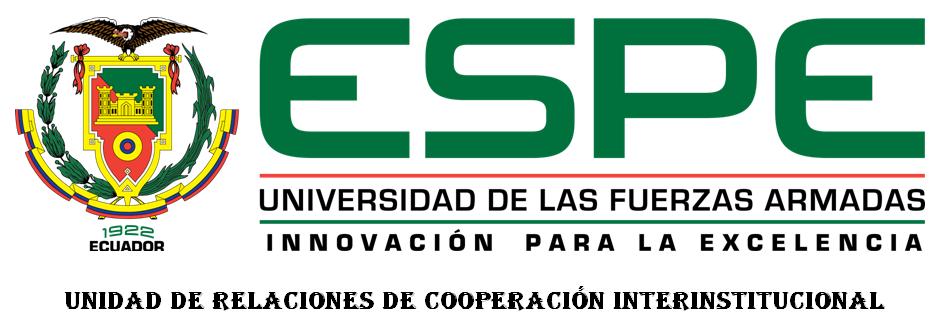 DISEÑO E IMPLEMENTACIÓN DE UN SISTEMA DE ENTRENAMIENTO DOMÓTICO CONTROLADO MEDIANTE EL SOFTWARE IRIDIUM
Autora:   Daniela Alejandra Suntasig Porras
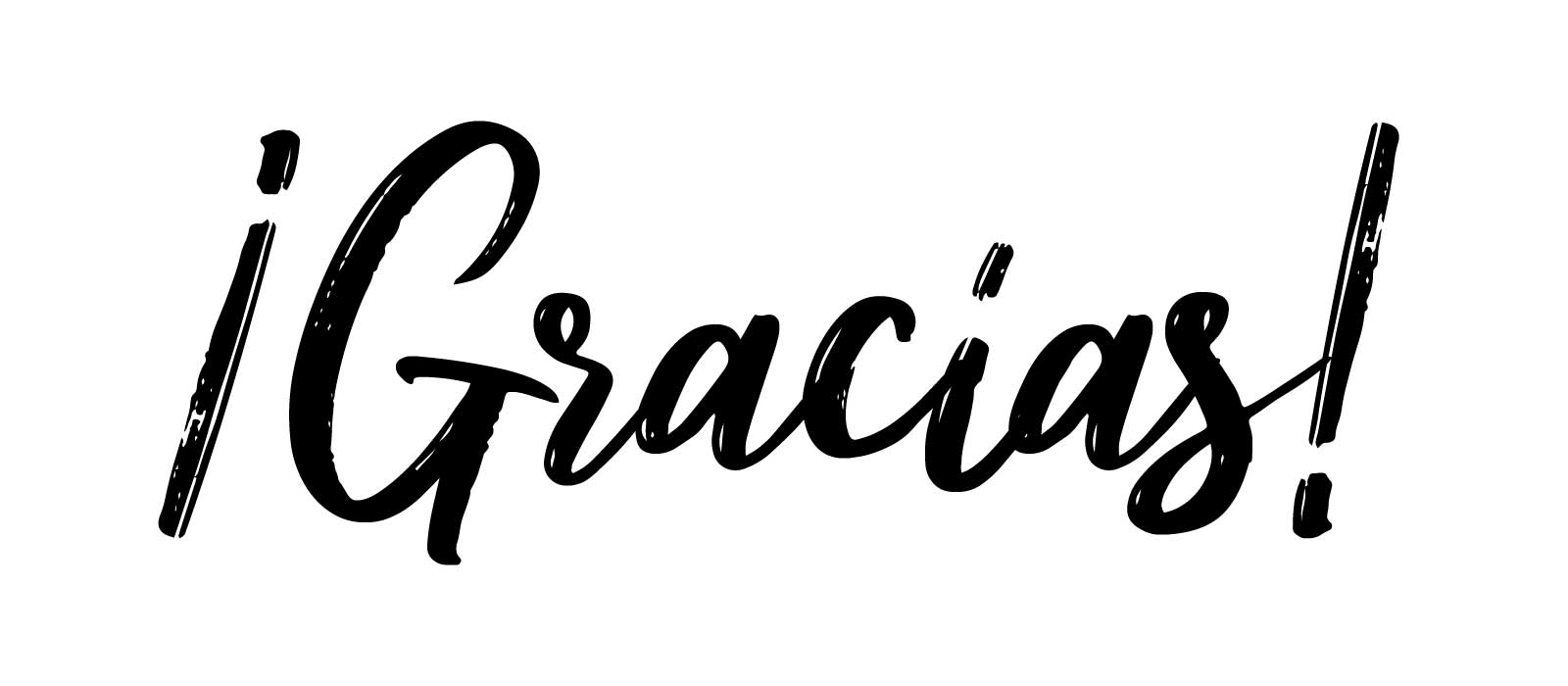 27